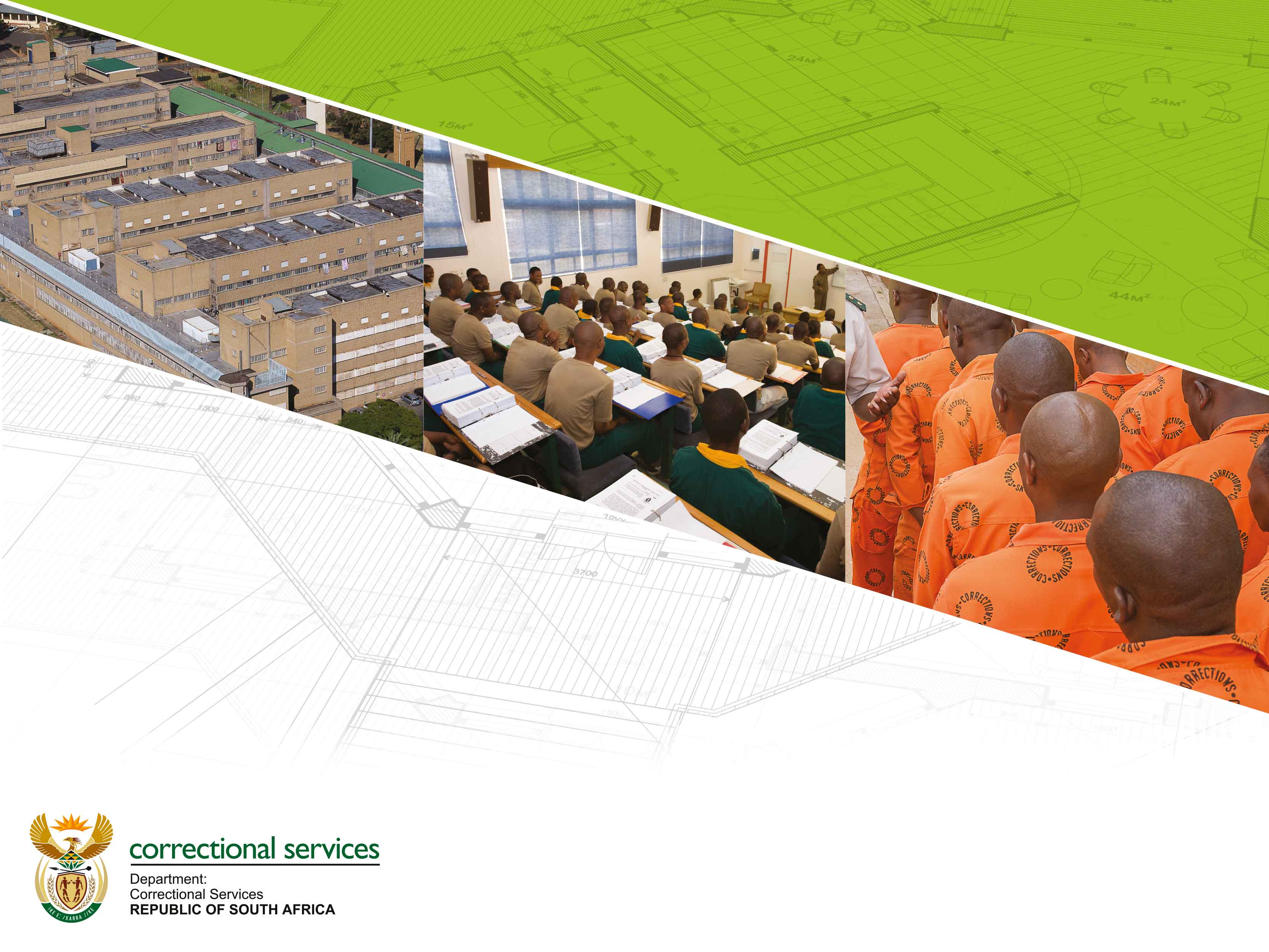 2019 Strategic Planning Session
15 August 2019
Recap of Day 1
RECAP :  DAY 1: NATIONAL COMMISSIONER’S HIGHLIGHTS
NC referred to the strategic planning session as first since the 6th Administration under new leadership, with a new electoral mandate and under difficult economic and financial situation. 
He expressed his gratitude for the caliber officials who has the will to take the Department forward, despite the challenges.
He referred to the session as a platform to determine what need to be done in fulfillment of the mandate given by the Constitution of this country.
People look up to government to provide answers and they are demanding that something be done to put the country once again on a positive trajectory. 
 It is for this reason that the department’s vision as Correctional Services which is providing the best correctional services for a safer South Africa, must be realized and resonate with all sectors of society.
RECAP :  DAY 1: NATIONAL COMMISSIONER’S ADDRESS
During the State of the Nation Address, the President stressed the need to focus on actions that will have the greatest impact and catalyze faster movement forward,.
The July 2018 Strategic Planning Session was unique as it pushed the department to rethink of a correctional services beyond the normal period to 10 and 50 year planning cycle. 
NC touched on the current economic situation is forcing departments do away with silo mentality and ensure creativity and innovation in service delivery
He urged the officials to engage and rethink of where we are and where we should be beyond 2030. 
There has been extremely limited focus on the need to align what correctional services does to the broader government approach, and serious shying away from setting any bold targets. He requested all to engage as correctional services in a rethink of where we are and where we should be beyond 2030.
Recap :  Day 1: Minister’s address
In his opening address,  the Minister advised management to use the strategic planning session to reimagine, re-orientate  and renew the department in the next five years. By doing this it would make it difficult for anyone in government or society to speak about the criminal justice cluster without speaking about correctional services.
Fighting corruption should be one of the focus area of the department as this will lead to boosting investor confidence
He highlighted that the finalisation of both the five year Draft Strategic Plan and the 2020/21 Annual Performance Plan is critical prior submission to stakeholders for consideration 
He encouraged management not to loose focus on the priorities areas identified.
He emphasised that the department should be more worried about being portrayed as corrupt or incompetent by the public .
Recap :  Day 1: Minister’s address
In his  reflection on crime,  he emphasised that the department's existence is centred around ensuring that  those who come out of  correctional centres are fully rehabilitated as law abiding citizens  that contribute positively to society.
The Minister raised a concern on the issue of modernisation initiatives that have been stalled for different reasons.
In his reflection on the 25 years to democracy, the Minister reminded management about change in focus from the prison point of view to corrections through incarceration, rehabilitation and reintegration of offenders.
He highlighted that management should be innovative to an extent of delivering more with less resources available taking into consideration of the harsh economic realities in the country.
Recap :  Day 1: Minister’s address
In reference to his budget speech commitment , the Minister reiterated his call of  launching  a call centre  that will enhance service delivery
He committed t creating  2 064  job opportunities  at entry level.
He commended the department for the good work that has been done in ensuring a smooth insourcing of inmates in 26 kitchen which were previously contracted to African Global Operations (Bosasa). 
The 65% of youth within correctional centres need to be provided with skills that will enable them to find employment upon their release.
He indicated that the department should conduct roadshows on its  Parole System so that the community at large can understand how the department  arrived at decisions to place offenders on parole.
Strengthening internal controls is key in addressing audit findings
In conclusion, he emphasised the importance of enhancing the image of the Department 
Fostering partnerships with strategic departments should be enhanced
Recap :  Strategic Focus Areas for the next 5 to 10 and the 50 Years Intent
The DC gave a summary overview of what transpired during the 2018 strategic Planning Session which was attended by senior managers from Regions and Head Office. 
Prior to the session the task team engaged with junior officials within the department to get a sense of their challenges which should be taken into consideration when developing the 5,10 and 50 years plans for the department
He emphasised the importance of reflecting back to what was discussed during the 2018 strategic session as management go into commissions and those issues should form part of the discussions during breakaways
He gave following summary highlights of what  is intended to be done going forward : 
Strengthening partnership with other departments, NGO, stakeholders and society to assist in correcting offender behaviour
Recap :  Strategic Focus Areas for the next 5 to 10 and the 50 Years Intent
Strengthening partnership with other departments, NGO, stakeholders and society to assist in correcting offender behaviour
Enhance technology for improved safety and  more efficient work methods
Development of service delivery model for efficient and effective DCS that delivers on its mandate
Improve organisational efficiency and self-sufficiency
Provide education for all
Strengthening relationships with Justice Cluster departments
Improve work environment conditions
Strengthen M&E processes and project management
Review of current policy on state patients
Improve facilities and incarceration conditions of inmates
He further shared with management the details of what was discussed during the roadshows when providing feedback to both Regions and Branches
RECAP :  DAY 1: INTEGRATED CRIMINAL JUSTICE STRATEGY (ICJS)
The ICJS presentation main focus was on the  9 pillars where DCS plays a role, namely:
Pillar 1: Integrated Planning and budgeting 
Pillar 3: Modernization and process re-engineering
Pillar 4: Building a transversal ICT platform across the CJS through the IJS
Pillar 6: Strengthening the fight against corruption across the CJS
Pillar 8: Eradicate Gender-based violence and femicide
Pillar 9: Integrated approach to victims empowerment
RECAP :  DAY 1: INTEGRATED CRIMINAL JUSTICE STRATEGY (ICJS)
He indicated that ICJS is at the stage of building research capacity across the CJS value chain and the following are the identified priorities of ICJS.
Accelerate the review of the CPA
Transform the parole system for greater victim and community participation
Transform the expungement dispensation to remove its life term impact on offenders
Modernization, processes re-engineering and legislative reforms to create an effective and efficient CJS that respond to the emerging trends
Institutional reforms, including courts – for eg- the need to strengthen the NPA, and revamp the Special Commercial Courts to deal effective with economic crimes
Update the criminal law statute book to transform outdated common law crimes
In conclusion DCS to be amongst the key role-players and actors in the criminal justice value chain (along side SAPS, DOJ&CD and NPA) as part of the Ministry and a critical player.
Being in the same Ministry provide opportunity to work on matters of common interest including the sharing of facilities and expertise particularly in the building environment.
There is a need to formalize the department  collaboration through, among others, development of Memoranda of Understanding between the two departments.
RECAP :  DAY 1: CIVILIAN SECRETARIAT OF POLICE
A representative from Civilian Secretariat of Police Service highlighted the state policing in South Africa and the implications of the state of policing on DCS
She articulated on the Increased arrests and prosecutions of violent offenders, those falling under the Minimum Sentencing Act, will undermine DCS ability to accommodate short sentenced offenders
Prosecution of non-violent offenders receiving lengthy sentences for corruption mean that DCS will require more facilities. 
On her closing remarks she emphasized that safety is a ‘whole of government & whole of society’ responsibility, particularly at community level (we have the blueprint -White Paper on Safety & Security – integrated Crime & Violence Prevention Strategy) and that we need to relook at our safety model
RECAP :  DAY 1: DEPARTMENT OF BASIC EDUCATION
The Department of Basic Education provided progress on that has been made on the Three Stream Model: Academic, Technical Vocational and Technical Occupational Streams, with specific focus on the latter stream, for discussion.
On examination and assessment  process , the following were the key highlights: 
A standardised assessment that is conducted at the end of the Grade 9 .
A General Certificate of Education (GCE) qualification that will be introduced at NQF level 1 for all learners.
Technical and vocational programmes that will be introduced as a sub-programmes within the GCE.
Umalusi and other Quality Councils that are involved in the development of the GCE which is undertaken by a Work Stream established from within the Ministerial Task Team that oversees the introduction of the Three Stream Model.
RECAP :  DAY 1: DPME PRESENTATION MTSF
DPME highlighted the seven MTSF priorities for 2019-2024 which are as follows:

Priority 1: Economic Transformation and Job Creation
Priority 2: Education, Skills and Health 
Priority 3: Consolidating the Social Wage through Reliable and Quality Basic Services
Priority 4: Spatial Integration, Human Settlements and Local Government
Priority 5: Social Cohesion and Safe Communities
Priority 6: A Capable, Ethical and Developmental State
Priority 7: A better Africa and World
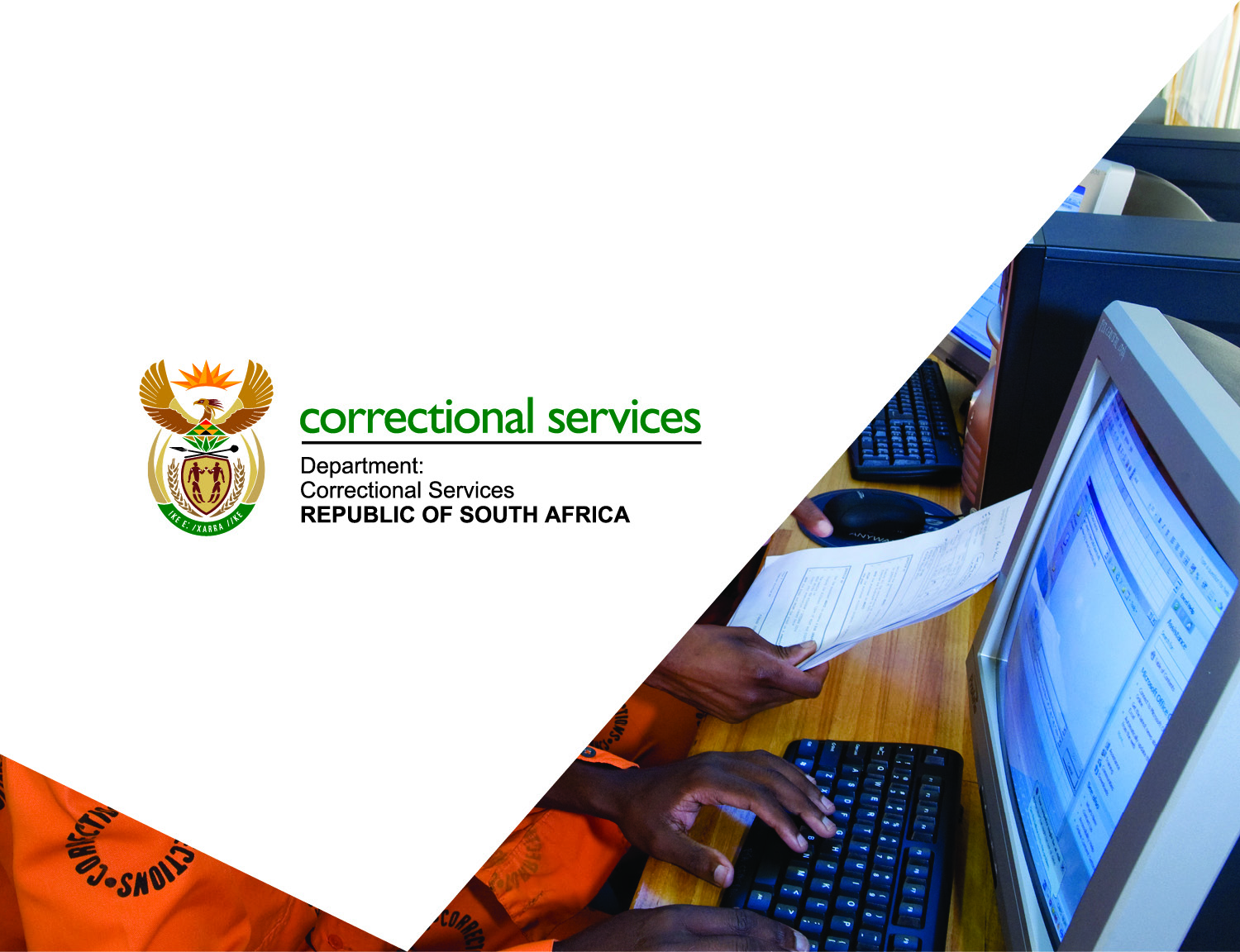 Thank You
THANK YOU

STRIVING FOR A SOUTH AFRICA IN WHICH PEOPLE ARE AND FEEL SAFE